Bioinformatics assignment
1. How many search results in NCBI databases?

2. How many publications on PubMed or PMC?

3. Search 50 most recent publications & analyze the titles
		Find five words appearing most frequently & their relationship
		Find a laboratory contributed most frequently

4. Download a review paper written by the laboratory & submit

5. Translate the abstract & submit
1. How many search results in NCBI databases?
2. How many publications on PubMed or PMC?
PubMed = 110






PMC(PubMed Central) = 75
3. Search 50 most recent publications & analyze the titles
Frequently appearing words & their relationship
	- DcoH = dimerization cofactor of HNF1α

	- HNF1α = hepatocyte nuclear factor 

	- PAH(Phenylalanine hydroxylase) = it convert phenylalanine to another 
                                                                amino acid and it works with BH4

	- PCBD gene = encoding the bifunctional protein PCD and DcoH

	- Hyperphenylalaninemia = PAH or BH4 deficiency

	- BH4(Tetrahydrobiopterin) = essential cofactor for PAH
3. Search 50 most recent publications & analyze the titles
Most  frequently contributing laboratory (last author)
			- Name : Nenad Blau
			- Infromation : Dietmar-Hopp Metabolic Center, University 
				         Children's Hospital, Heidelberg, Germany.
				         Nenad.Blau@med.uni-heidelberg.de.
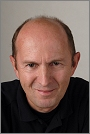 4. Download a review paper written by the laboratory & submit
Genetics Phenylketonuria : Then  and Now
Nenad Blau
Hum Mutat. 2016 Feb 26. 
	doi: 10.1002/humu.22980.
	[Epub ahead of print] Review.
5. Translate the abstract & submit
Abstract
More than 950 phenylalanine hydroxylase(PAH) gene variants have been identified in people with phenylketonuria (PKU). These vary in their consequences for the residual level of PAHactivity, from having little or no effect to abolishing PAH activity completely. Advances in genotyping technology and the availability of locus-specific and genotype databases have greatly expanded our understanding of the correlations between individual gene variant, residual PAH activity, tetrahydrobiopterin (BH4) responsiveness, and the clinical PKU phenotype. Most patients (76%) have compound heterozygous PAH gene variants and one mutated allele may markedly influence the activity of the second mutated allele, which in turn may influence either positively or negatively the activity of the biologically active heterotetrameric form of the PAH. While it is possible to predict the level of BH4 responsiveness (71%) and PKU severity (78%) from the nature of the underlying gene variants, these relationships remain complex and incompletely understood. A greater understanding of these relationships may increase the potential for individualized management of PKU in future. Inherited deficiencies in BH4 metabolism account for about 1%–2% of all hyperphenylalaninemias and are clinically more severe than PKU. Almost 90% of all patients are deficient in 6-pyruvoyltetrahydropterin synthase and dihydropteridine reductase.
5. Translate the abstract & submit
Abstract
PKU를 갖는 사람에게서는 950가지 이상의 변종 PAH 유전자가 확인되었다. 이들은 PAH 활성의 잔여 수준에 대한 그들의 결과가 여러 가지다, 조금 갖거나, 효과가 없는 것에서부터 PAH활성이 완전히 폐지된 것 까지. 유전형 분석 기숭의 진보와 locus-특이적의 가능성과 유전형 데이터베이스는 각각의 유전자 변종과, 잔여 PAH활성, BH4 민감성, 그리고 임상의 PKU 표현형 사이의 연관성에 대해 크게 확장된 우리의 이해를 갖는다. 대부분의 환자들은(76%) 이형접합복합체의 PAH유전자 변종을 갖는다 그리고 하나의 변이된 대립형질은 아마 뚜렷하게 영향을 줄 것이다. 두 번째 변이된 대립형질의 활성에, 이는 차례차례 영향을 준다, 긍적적이며 또한 부정적으로 생물학적 활성형인 PAH heterotetramer의 활성에. 반면, 이는 BH4 민감성과(71%) PKU 심각성을 예측하는 것이 가능하다, 근본적인 유전자 변종들의 본질로부터, 이들의 관계는 복잡하고 불완전한 이해를 남긴다. 이러한 관계들의 더 큰 이해는 미래에 PKU의 개별화된 관리의 잠재성을 증가시킬 것이다. BH4 대사의 유전된 결핍들은 모든 hyperphenylalaninemias의 약 1-2%를 설명하고, 임상적으로 PKU보다 더 심각하다. 거의 모든 환자의 90%는 6-pyruvoyltetrahydropterin synthase와 dihydropteridine reductase가 결핍되어 있다.